Квадратные   уравнения
Сугак Валентина Николаевна - учитель математики  
МБОУ СОШ № 23
г. Симферополь
Республика Крым
Наука алгебры – это наука о правилах, по которым узнают числовые неизвестные по соответствующим им известным…»Ал- Каши
Необходимость   решать  квадратныеуравнения была вызвана потребностью решать задачи, связанные с  нахождением  площадей  земельных  участков и  с  земляными  работами военного  характера, а  также с развитием  астрономии  и  самой  математики.
Квадратные уравнения  умели решать около 2000лет
 до  нашей  эры вавилоняне. Правило  решения этих  уравнений ,изложенное в вавилонских  текстах, совпадает по  существу  с современными, однако  неизвестно, каким  образом дошли вавилоняне  до
  этого  правила.  
Почти все  найденные  до  сих  пор  клинописные 
тексты  приводят только  задачи с  решениями, изложенными  в  виде рецептов,  без  указаний  относительно того, каким  образом они были найдены.
Несмотря  на  высокий  уровень развития  алгебры в Вавилоне, в  клинописных  текстах отсутствуют понятия  отрицательного  числа  и  общие  методы   решения квадратных  уравнений.
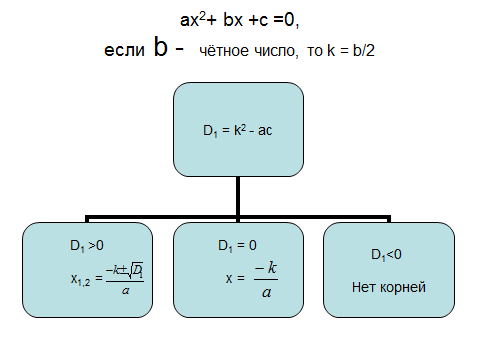 Нестандартные  способы решения квадратных уравнений
Пусть ax2+bx+c=0 (D>0), если    
a-b+c=0,х1=-1,
х2=-с/а.
По  определению  корня  уравнения:
а·(-1)2+b ·(-1)+с =
= а- b+с=0,значит -1-
корень уравнения.
Сделали ax2+bx+c=0-приведенным x2+(b/а)x+ +c/а=0, по
теореме Виета х1х2=с/а,
так  как х1=-1,то х2=-с/а
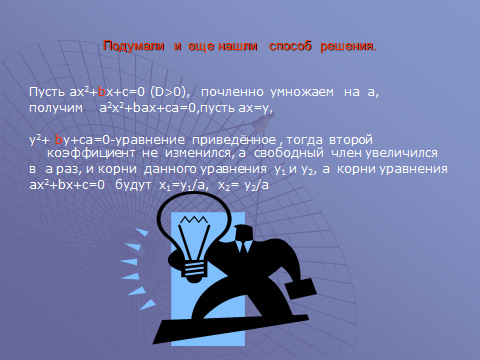 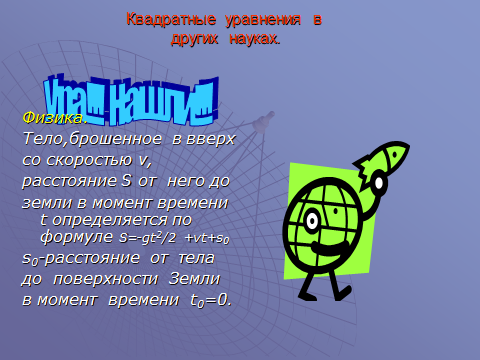 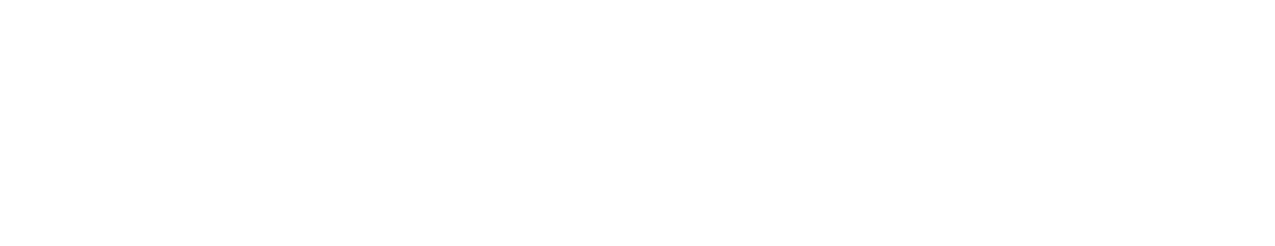 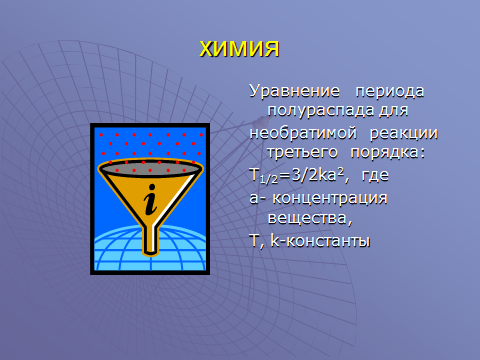 Интересная  задача
        Задача Бхаскары ( ХII век)
“Обезьянок   резвых стая
Всласть  поевши, развлекалась.
Их  в квадрате  часть  восьмая
На  поляне  забавлялась,
А двенадцать по  лианам …
Стали  прыгать, повисая…
Сколько ж было  обезьянок,
Ты  скажи  мне, в  этой  стае?»
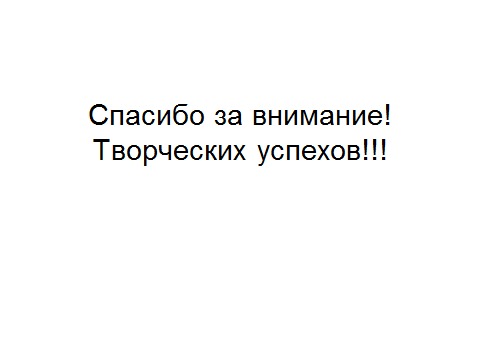